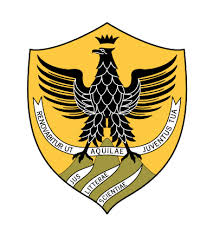 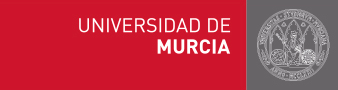 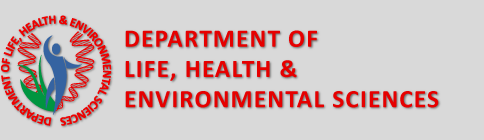 “Ontogenesis of emotional memory”
Relatore
Prof. Miroljub POPOVIC
Department of Human Anatomy and Psychobiology
University of Murcia 

Mercoledì 27 Giugno 2018
Ore 10.00 Aula D4.8 
Blocco  MEDICO
0.5 CFU AFO

Segreteria Organizzativa 
Prof.ssa Maria Adelaide Continenza